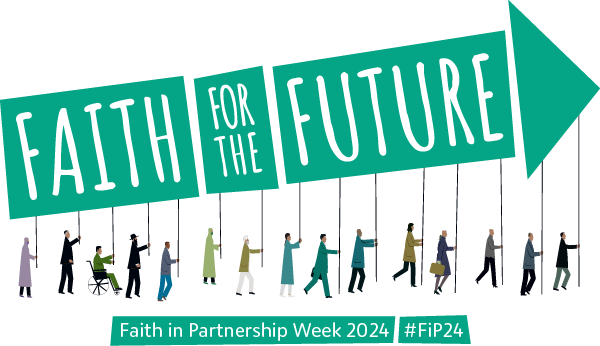 [insert title here]
[insert title here]
[insert content]
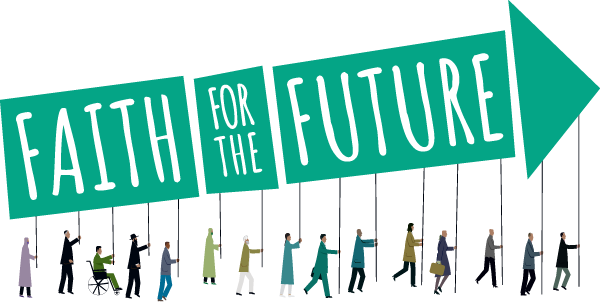 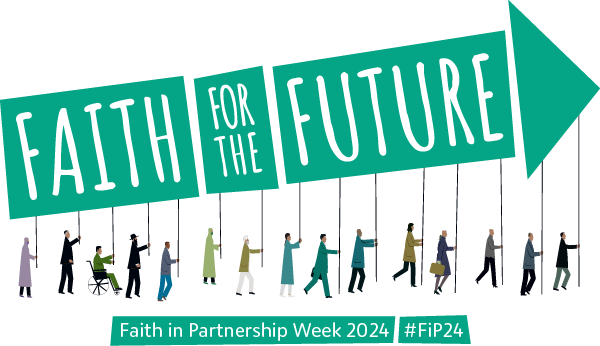 [insert title here]
[insert content]
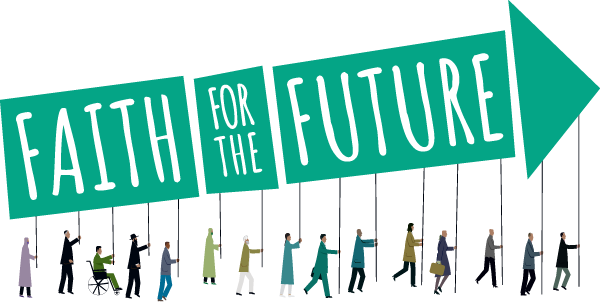 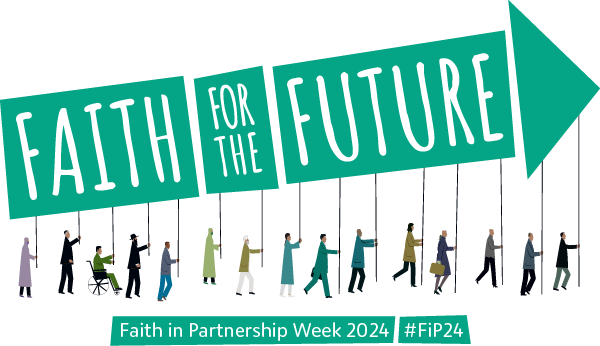 [insert title here]
[insert content]
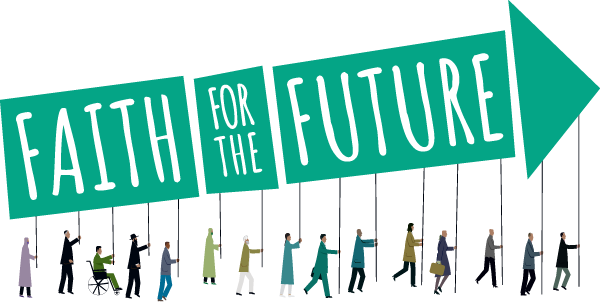 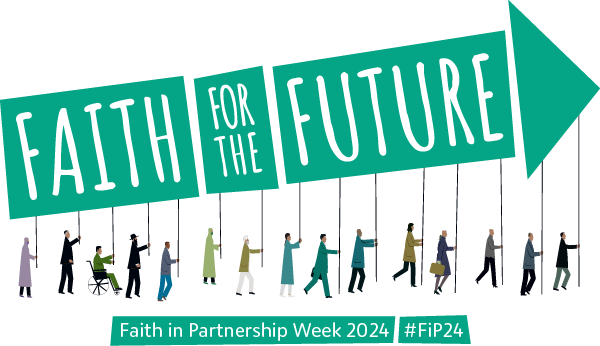 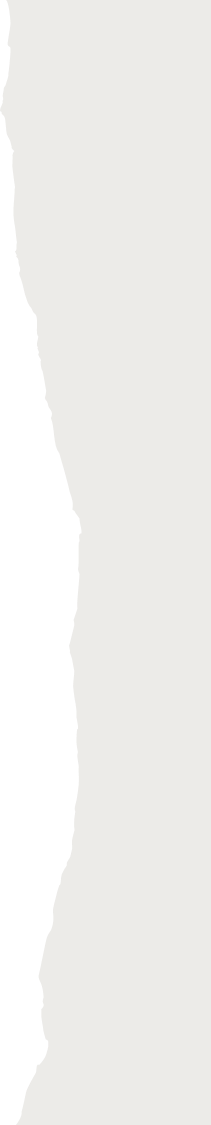 [last slide title]
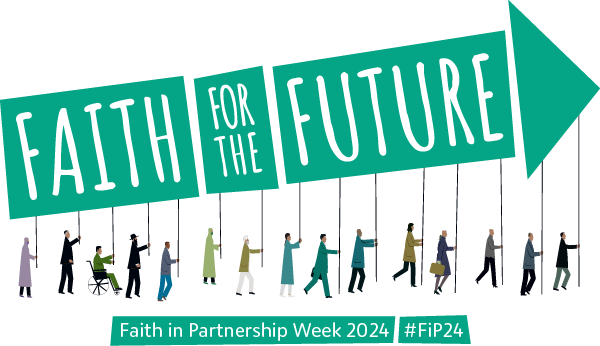